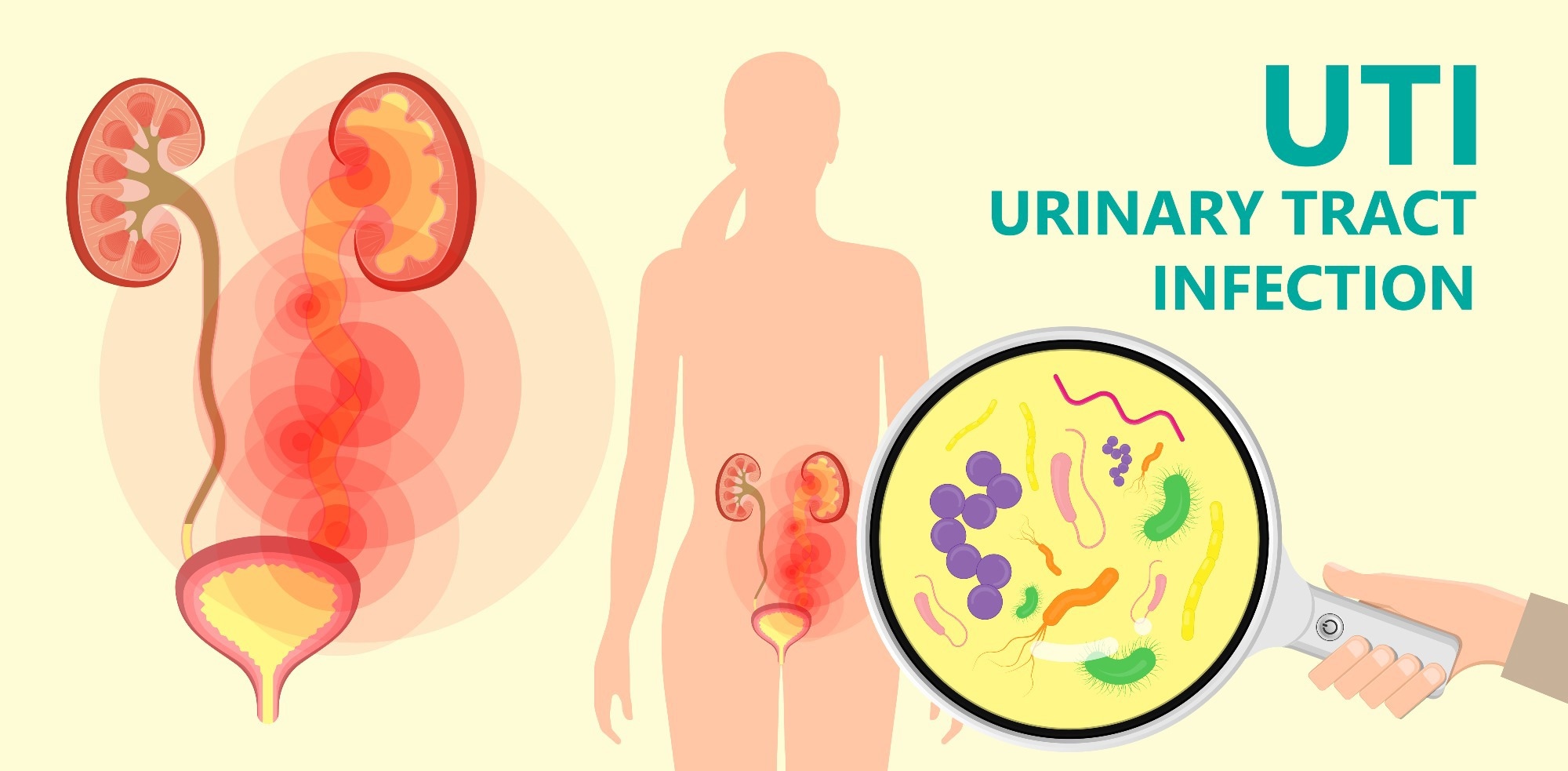 Urinary Tract Infection( UTI )
Tala Sarayreh 
Sondos Qatawneh
Wafaa Mohammed
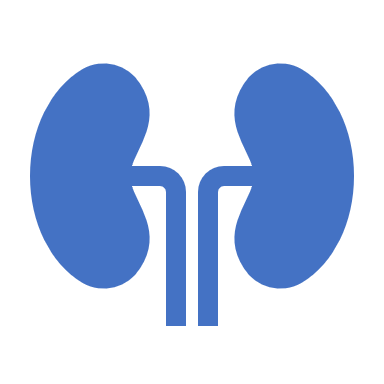 UTI : An infectious diseasedefined as any infection of the urinary tractThe most common nosocomial infection ( hospital acquired )One of the most common types of outpatient infections (community acquired )
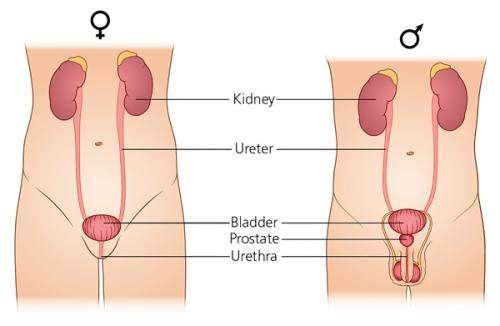 2 Types of UTI :
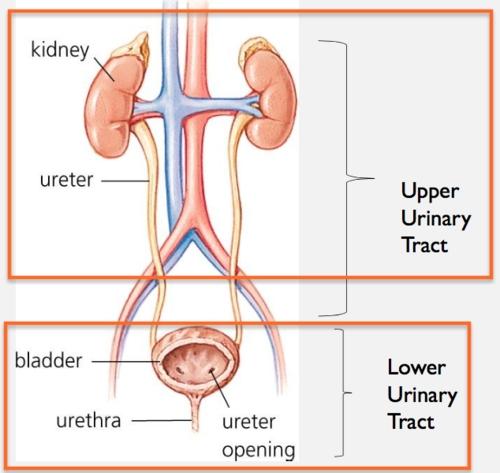 2 Types paths of infection :
Pathogenesis : In healthy human-beings, all urinary tract is sterile except the lower end of urethraNormally the urine is sterile and has low pH that kill the pathogens
Sequence of ascending infection :
Causes of UTI :
Signs and Symptoms :
- It may be asymptomatic - Symptoms depend on the site of infection
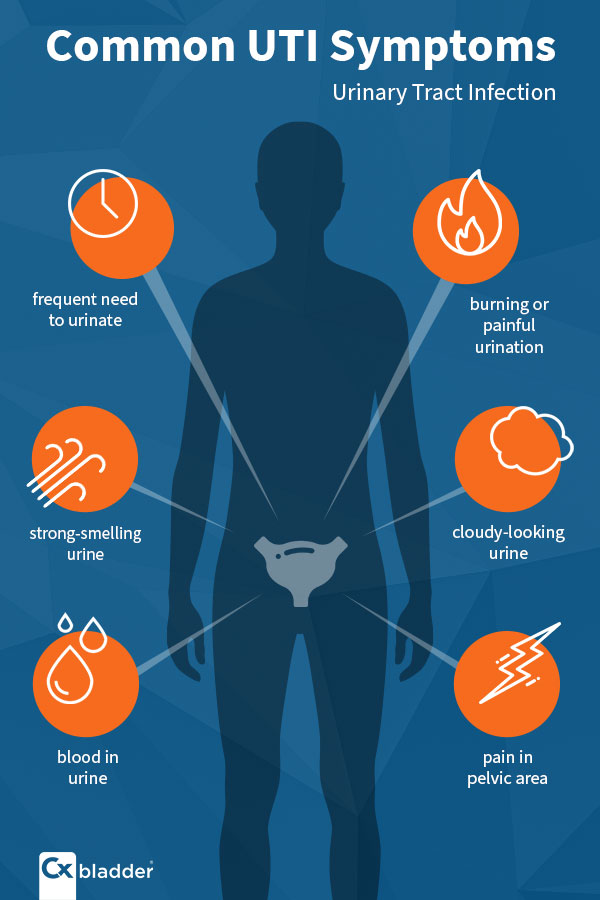 Repeated episodes of acute infections lead to chronic inflammation and advanced complications may reach to urosepsis or septic shock ( patient with signs of shock )

DDx of UTI Symptoms :
1. STDs
2. Prostatitis
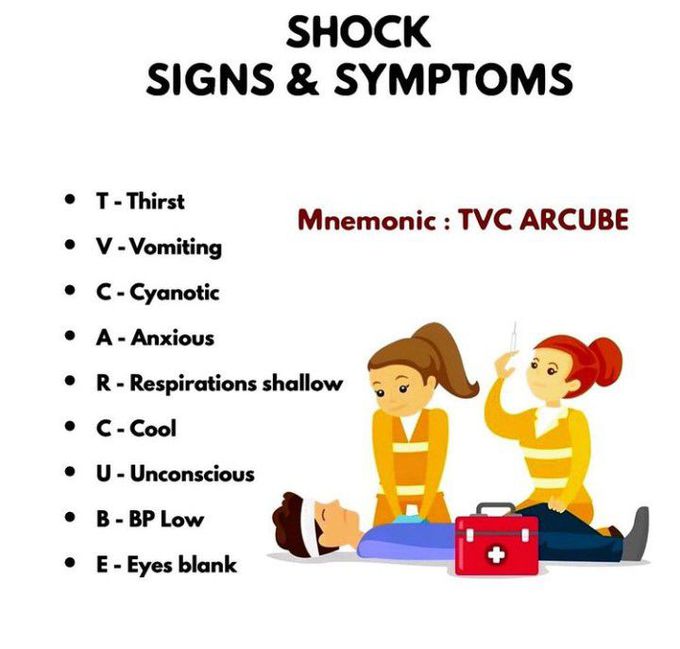 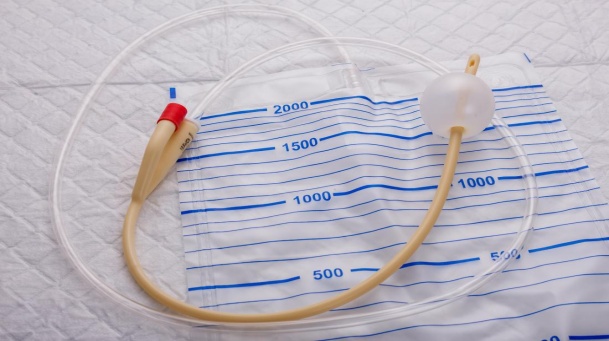 Risk factors :
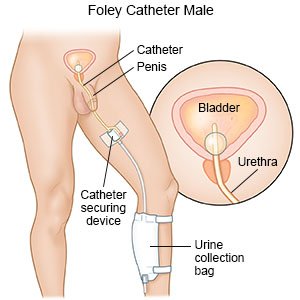 1. Urinary tract abnormalities 
2. Urinary catheter 
( CAUTI : Catheter Associated UTI ) increases the risk up to five folds
3. DM 
4. Immunocompromised status 
5. Impaired bladder emptying 
6. Obstructions and Urinary stasis ( increase adhesion and colonization of bacteria in the bladder )
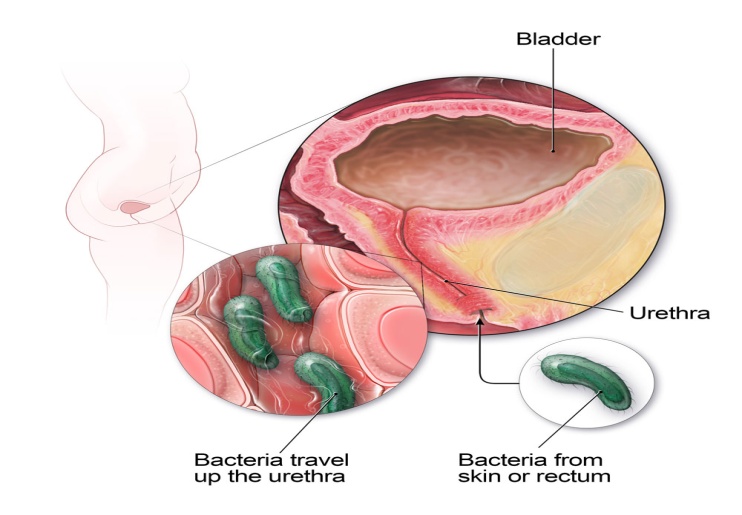 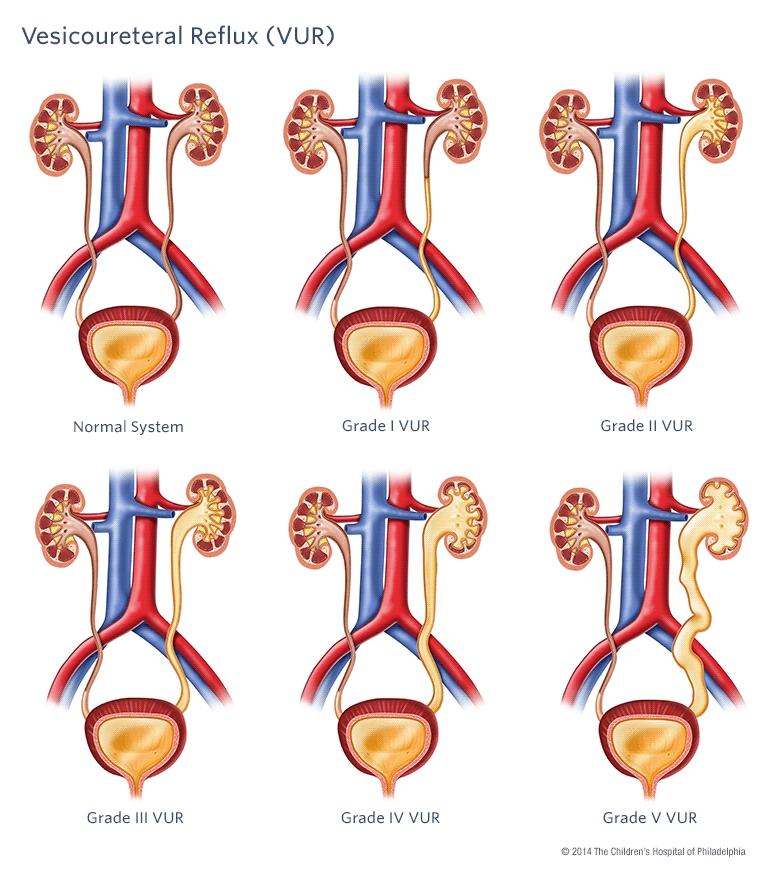 Continue ..
7. VUR (vesico-ureteral reflux) a condition in which urine flows backward from the bladder to one or both ureters and sometimes to the kidneys
8. Renal stones 
9. Enlarged prostate (BPH : Benign Prostatic Hyperplasia)
10. Sexual intercourse 
11. STDs ( associated with itching, discharge, bad smell )
12. Poor hygiene 
13. uncircumcised ( male child )
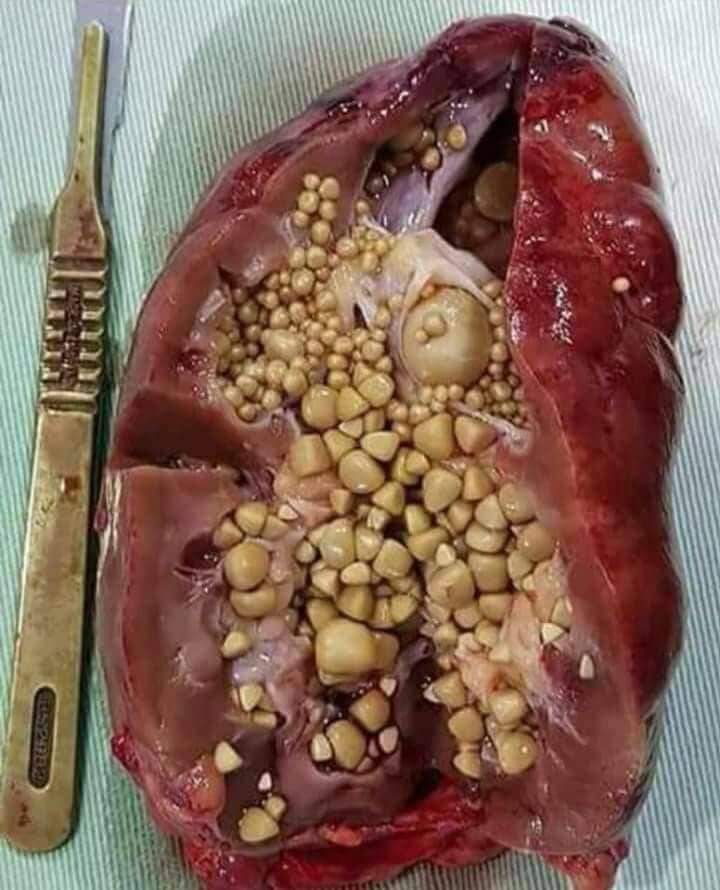 [ UTI has age and gender predilection ] 

Age → Children and elderly

Gender → more in female due to : 
1. shorter urethra 
2. Postmenopause ( decreased estrogen levels so decreased vaginal flora ) 
3. Pregnancy 
4. Prostatic secretions in males contain bactericidal components
Classification of urinary tract infections
Urinary tract infections are classified and treated based on :
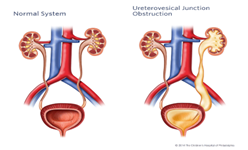 By severity
Uncomplicated UTI : Infection in the urinary tract where there is no functional or anatomical anomalies, functional impairment, or concomitant disease that would promote the UTI.

Complicated UTI: Infection associated with structural or functional abnormalities of the genitourinary tract or presence of underlying disease that increases risk of acquiring an infection
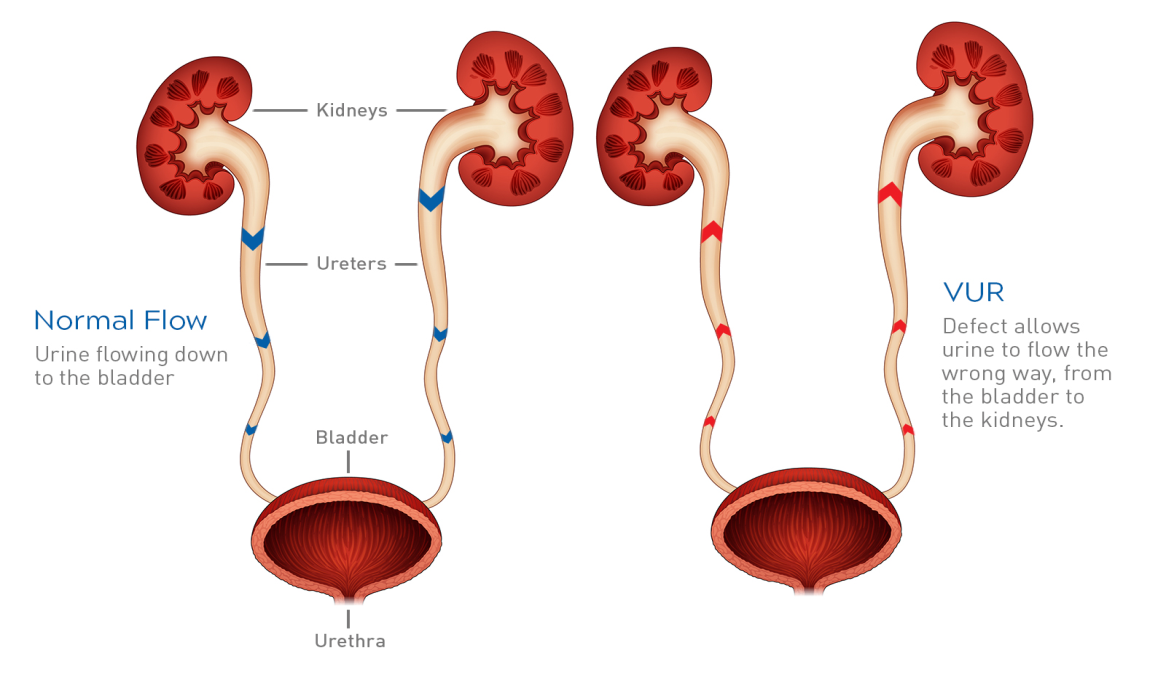 By location
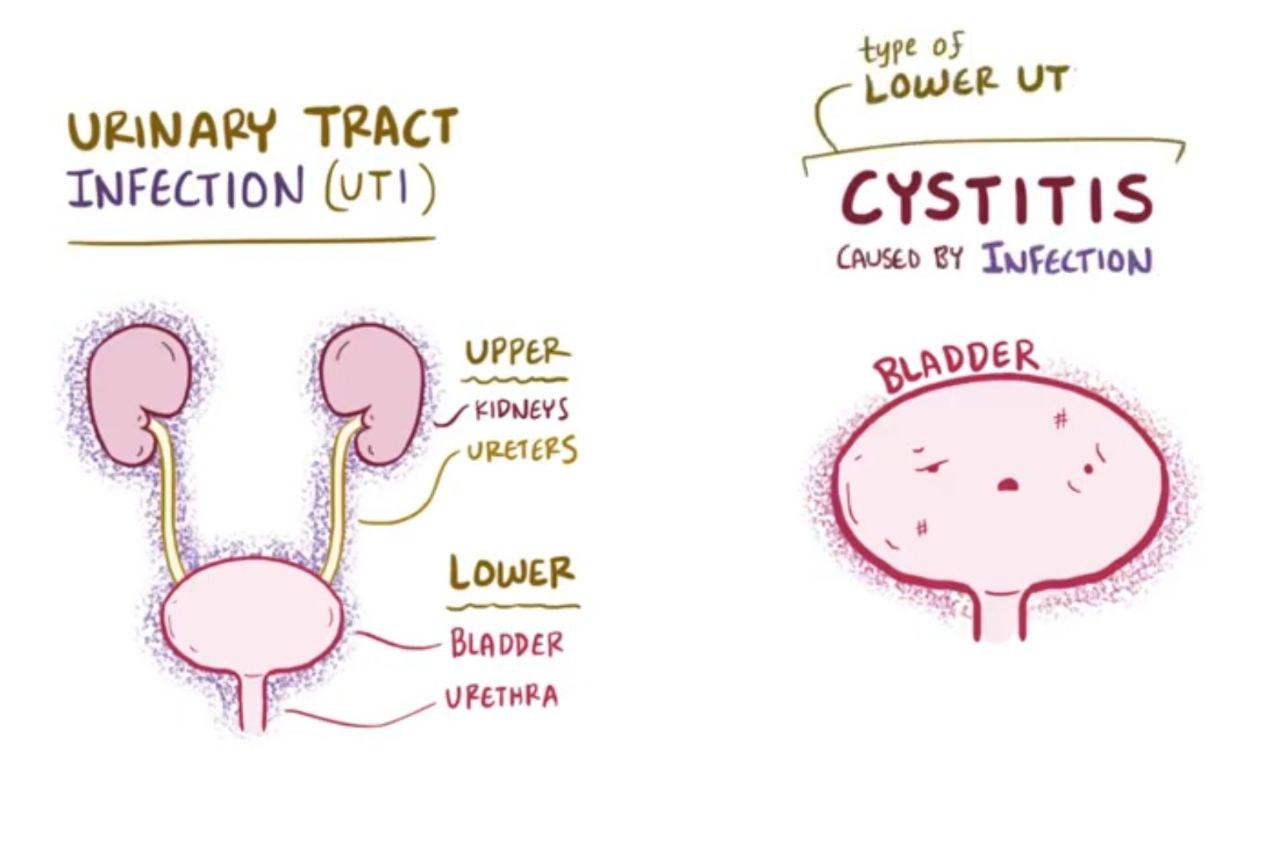 Lower UTI :
cystitis ( most common form )
 
 Clinical features 

Typical features of cystitis and urethritis include:

 abrupt onset of frequency of micturition and urgency.
 burning pain in the urethra during micturition (dysuria).
 suprapubic pain during and after voiding.
 urine that may appear cloudy and have an unpleasant odour
 non-visible or visible haematuria.
 intense desire to pass more urine after micturition, due to spasm of the inflamed bladder wall (strangury).

Systemic symptoms are usually slight or absent.
Diagnosis By 
Dipstick urinalysis
Microscopic Urinalysis (clean-catch midstream specimen)
urine culture
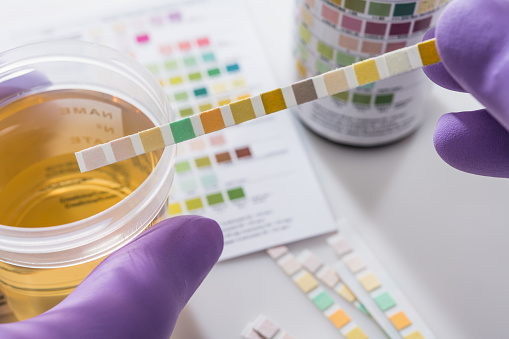 Upper UTI
Acute pyelonephritis
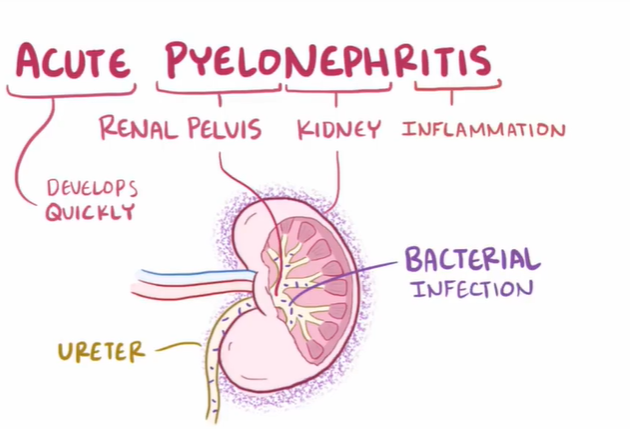 Renal infection is almost always caused by organisms ascending from the bladder, and the bacterial profile is the same as for lower urinary tract infection. 
Rarely, bacteraemia may give rise to renal or perinephric abscesses, most commonly due to staphylococci. 
Predisposing factors, such as cysts or renal scarring, facilitate infection.
Clinical features :
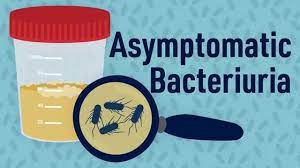 By clinical presentation
Asymptomatic bacteriuria
Significant bacteriuria without clinical features of UTI
This is defined as more than 10*5  organisms/mL in the urine of apparently healthy asymptomatic patients. 
  
Approximately 1% of children under the age of 1 year, 1% of schoolgirls, 0.03% of schoolboys and men, 3% of non-pregnant adult women and 5% of pregnant women have asymptomatic bacteriuria. It is increasingly common in those aged over 65.

There is no evidence that this condition causes renal scarring in adults who are not pregnant and have a normal urinary tract, and, in general, treatment is not indicated. Up to 30% will develop symptomatic infection within 1 year, however. 
Treatment is required in infants, pregnant women and those with urinary tract abnormalities.
Persistent or recurrent UTI
By frequency
≥ 3 episodes of symptomatic, culture-proven UTI in one year or ≥ 2 episodes in 6 months

If the causative organism persists on repeat culture despite treatment, or if there is reinfection with any organism after an interval, then an underlying cause is more likely to be present and more detailed investigation is justified.
 In women,  recurrent infections are common and investigation is justified only if infections are frequent (three or more per year) or unusually severe. 

Recurrent UTI, particularly in the presence of an underlying cause, may result in permanent renal damage,  whereas uncomplicated infections rarely (if ever) do so.

If an underlying cause cannot be treated,  suppressive antibiotic therapy can be used to
prevent recurrence 
reduce the risk of sepsis and renal damage. 

Urine should be cultured at regular intervals; a regimen of two or three antibiotics in sequence, rotating every 6 months, is often used in an attempt to reduce the emergence of resistant organisms. Other simple measures may help to prevent recurrence .
Diagnosis:clinical feature +laboratory finding
1)urine analysis 
2)urine culture
3)imaging
4)blood culture (consider in febrile pts)
5)renal function (serum creatinine >1.2mg/dl)
Urine unalysis
best initial test (routine test)
midstream sample
straight catheterization (children,bedridden pts)
Report finding:
1)pyuria> 10 wbc/HPF
2)positive leucocyte esterase(enzyme produce by wbc)
3)nitrites (nitrates (bacteria )  nitrites  (nitrites and esterase can be detected by a urine depstic 

Combined positive nitrites and leukocyte esterase  on urine depistic unalysis is 80-90% sensitive and 60-98% specific of uti
4)ph>8 (urease producing bacteria (proteus))
5)RBC (normal 3_5)
 RBC>5 (injury ,stone , tumor in kidney or urinary bladder)
 *Need more investigation *
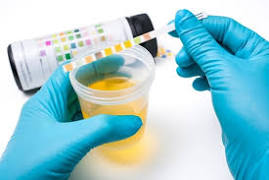 E.coli
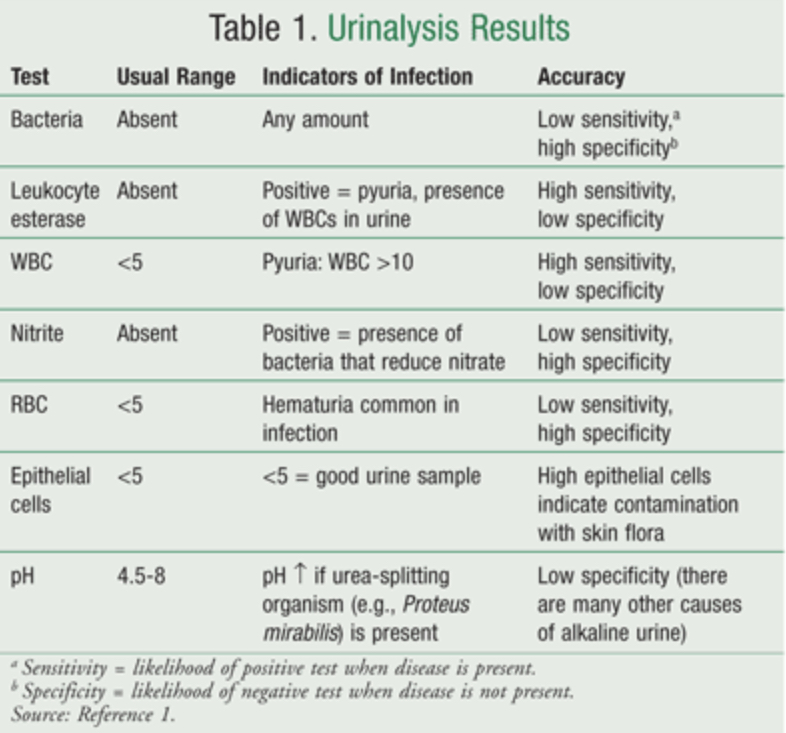 Urine culture
23
2)urine culture
*complicated UTI
*pyelonephritis (perform culture before giving abx)
*Hx of recurrent UTI
*anatomic or functional abnormalities

in cystitis and urethritis no need of culture
24
3)imaging :
not routinely done                                                    

obstruction (stone)
recurrent complicated UTI
early recurrence of UTI despite apprpriate tx (2 week)
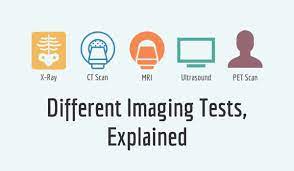 25
Antibiotics
26
Treatment (cystitis) :
Antibiotics are recommended in all cases of proven UTI  Trimethoprim or nitrofurantoin is the usual first choice of drug for initial treatment. 
Quinolone antibiotics such as ciprofloxacin and norfloxacin, and cefalexin are also generally effective. 
Penicillins and cephalosporins are safe to use in pregnancy but trimethoprim, sulphonamides, quinolones and tetracyclines should be avoided.
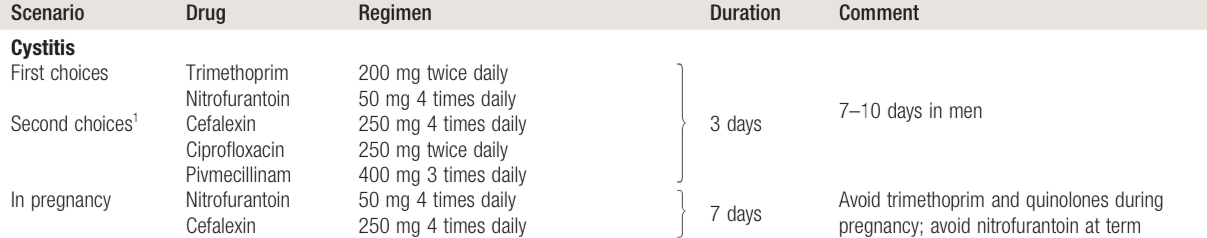 For uncomplicated pyelonephritis.
Use outpatient treatment if the patient can take oral antibiotics. Treat based on Gram stain:                
• TMP/SMX or a fluoroquinolone for 10 to 14 days is effective for most gram negative rods. 
• Amoxicillin is appropriate for gram-positive cocci (enterococci, S. saprophyticus). 
• A single dose of ceftriaxone or gentamicin is often given initially before starting oral treatment. 
b. Repeat urine culture 2 to 4 days after cessation of therapy.
c. If symptoms fail to resolve within 48 hours, adjust treatment based on urine culture. 
d. Failure to respond to appropriate antimicrobial therapy suggests a functional or structural abnormality
2.  lF the patient is very ill, elderly, pregnant, unable to tolerate oral medication, or has significant comorbidities, or if urosepsis is suspected 
Hospitalize the patient and give IV fluids. 
Treat with antibiotics. 
Start with parenteral antibiotics (broad-spectrum)-ampicillin  PLUS gentamicin OR CIPROFLOXACIN as an initial choices  
If blood cultures are negative, treat with IV antibiotics until the patient is febrile for 24 hours, then give oral antibiotics to complete a 14- to 21-day course.   
If blood cultures are positive (urosepsis), treat with IV antibiotics for 2 to3 weeks
For recurrent pyelonephritis.
a. If relapse is due to the same organism despite appropriate treatment, treat for6 weeks.
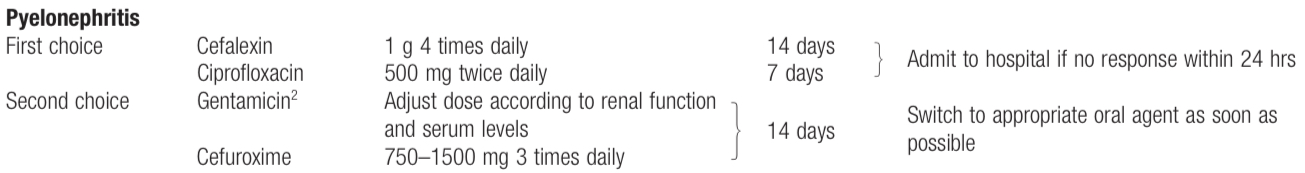 Recurrent UTI
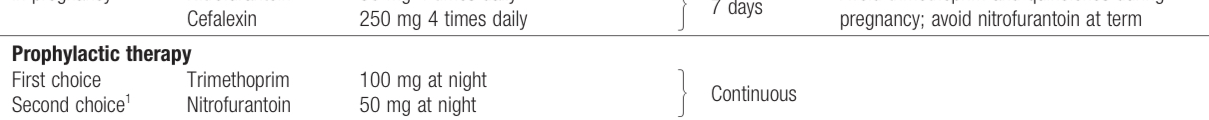 PREVENTION:behavioral modification :increase fluid intake post coital voiding genital hygienetimely bladder voiding
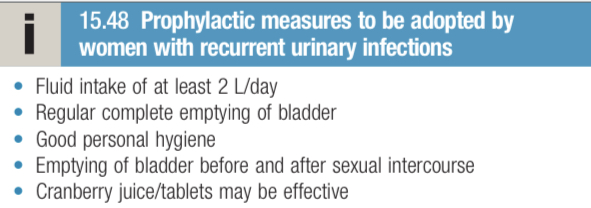 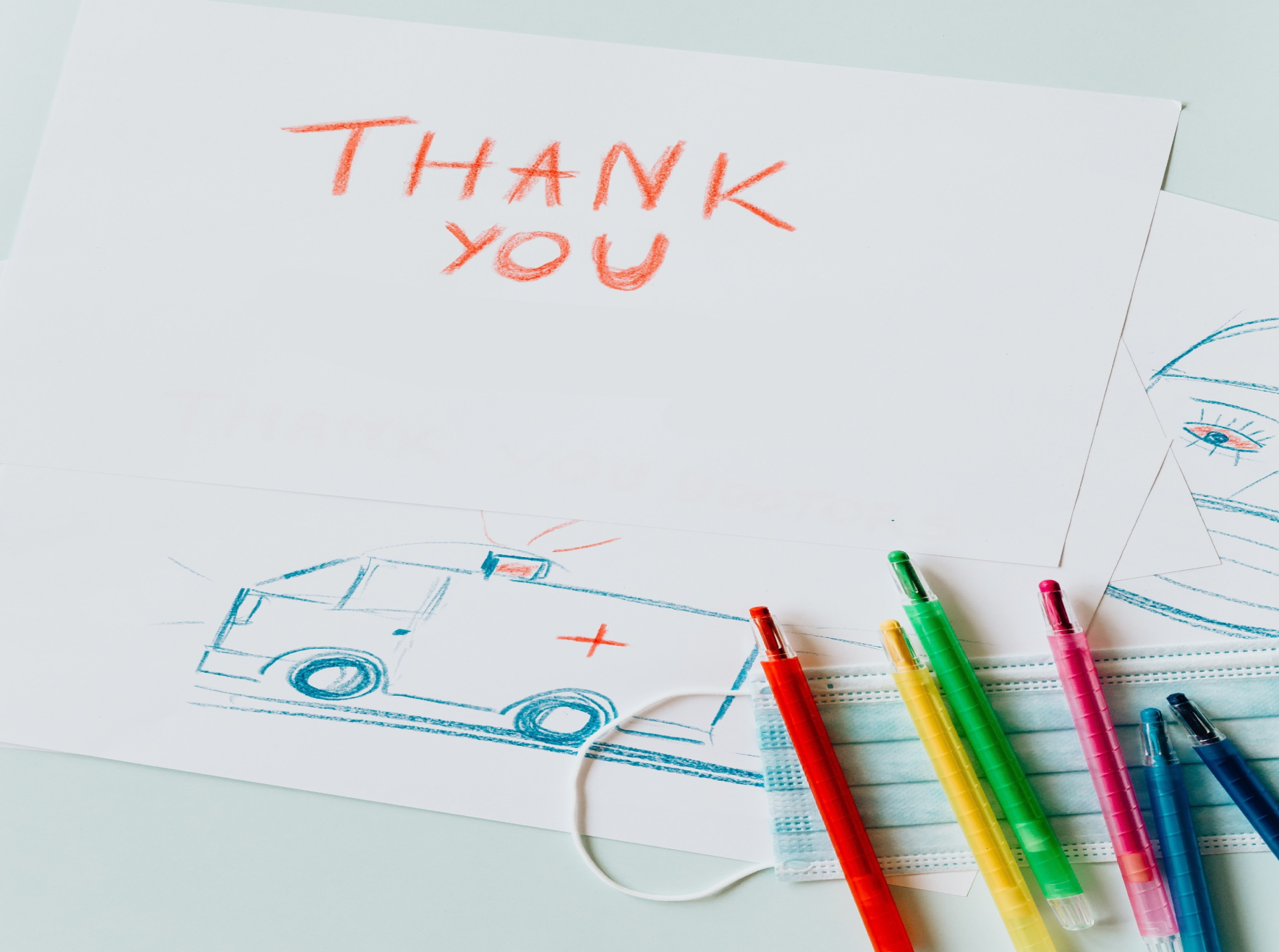